Урок окружающего мира в 1а классе
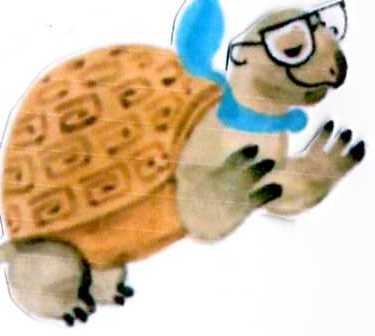 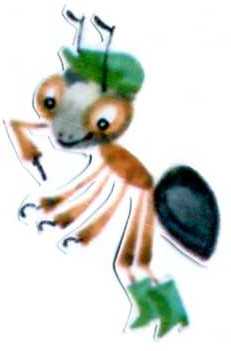 Тема урока:
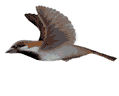 Как зимой               помочь птицам?
Игра « Третий  лишний?»
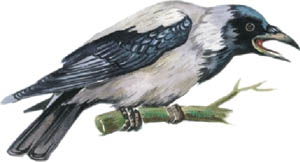 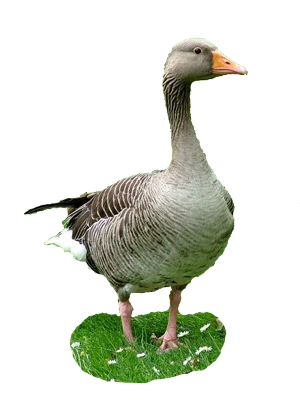 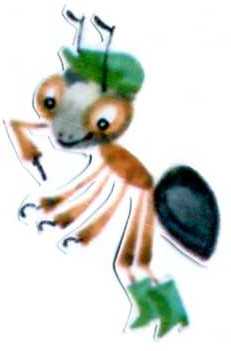 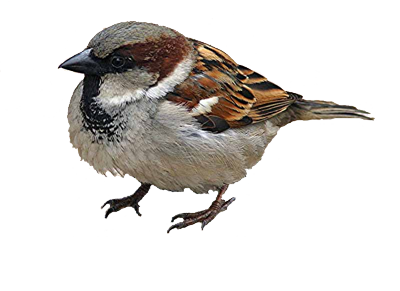 ЗИМА
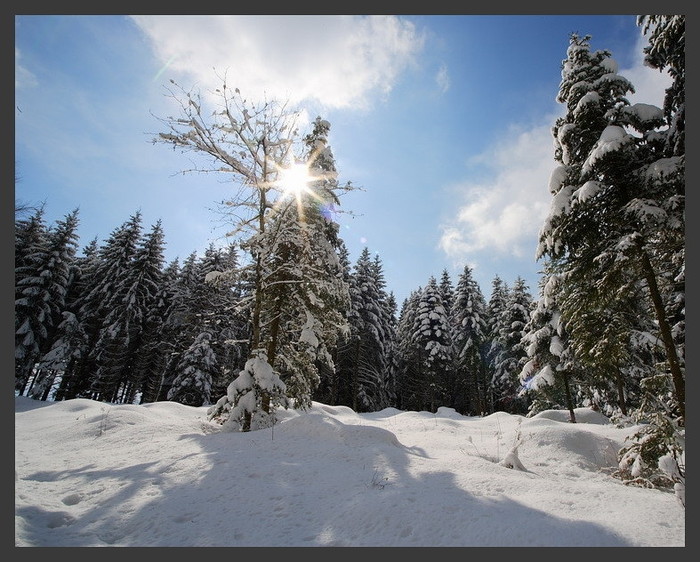 Спинкою зеленовата,Животиком желтовата,Черненькая шапочкаИ полоска шарфика.
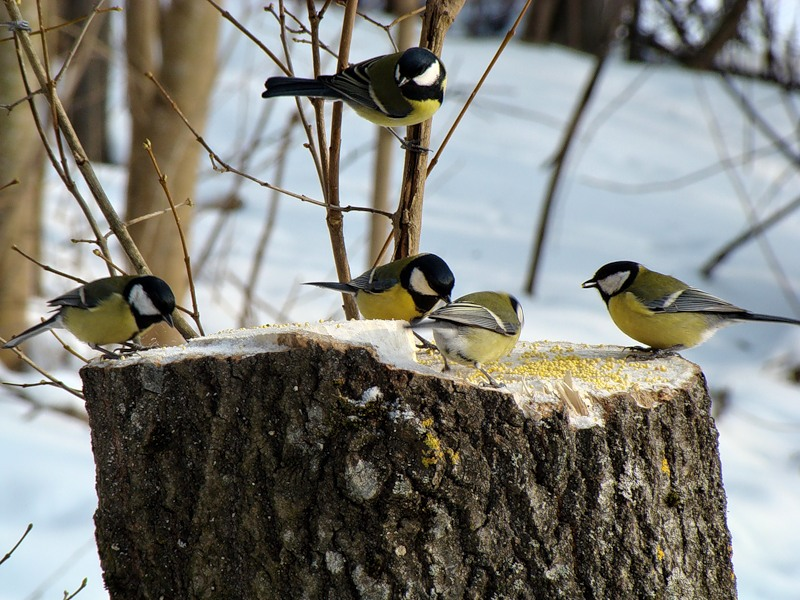 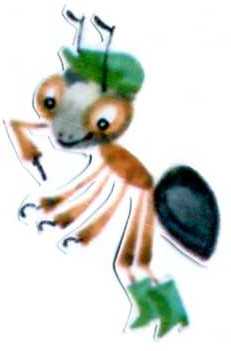 синица
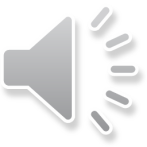 6
По дереву — вниз головой! —Бежит в одежде голубой…
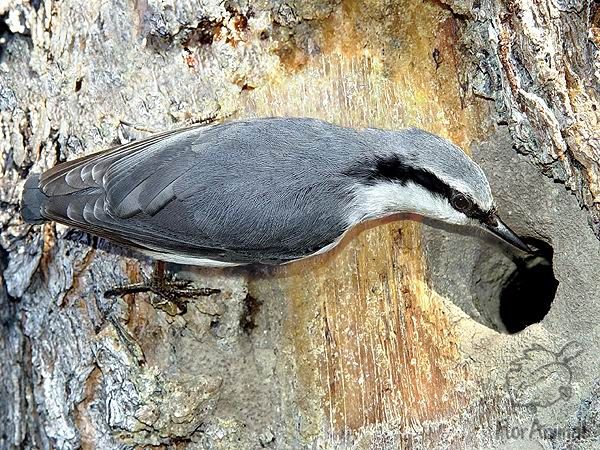 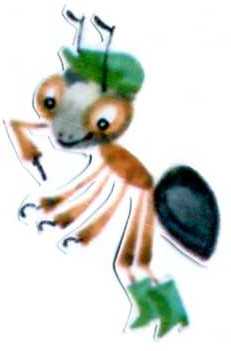 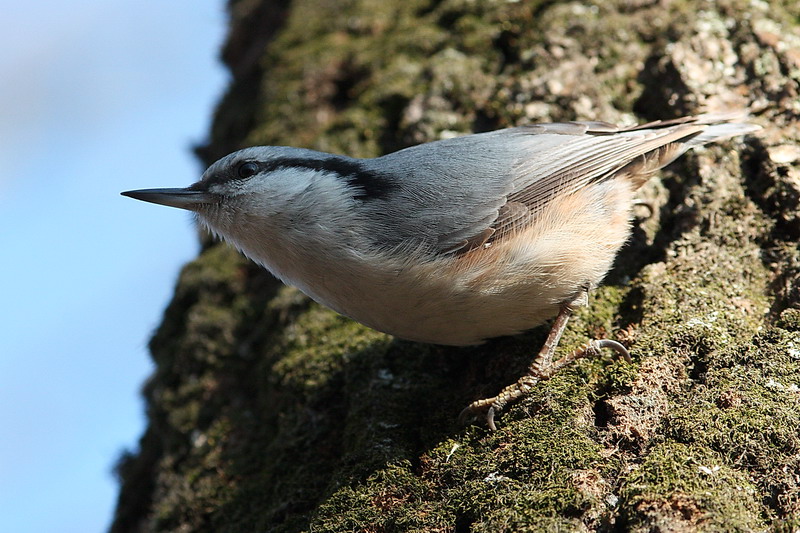 поползень
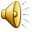 Чернокрылый, красногрудый,Не боится он простуды —С первым снегомТут как тут!
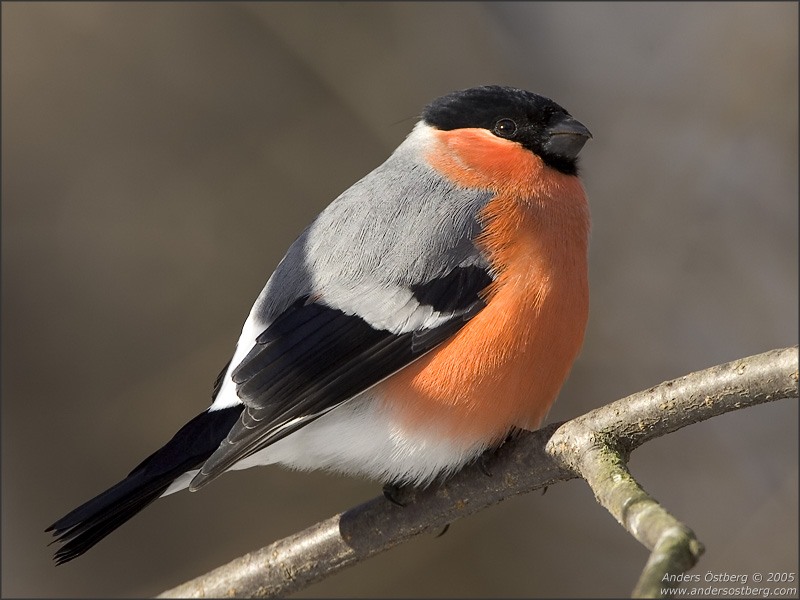 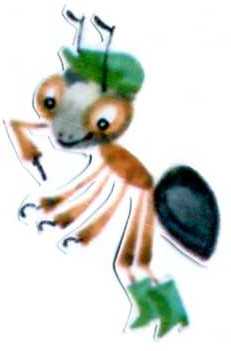 снегирь
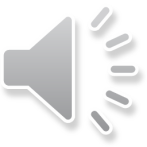 http://www.deti-66.ru/
10
17.12.2012
Мне едою служат крошки.Я хитер и шаловлив,Суетлив,Чив-чив!
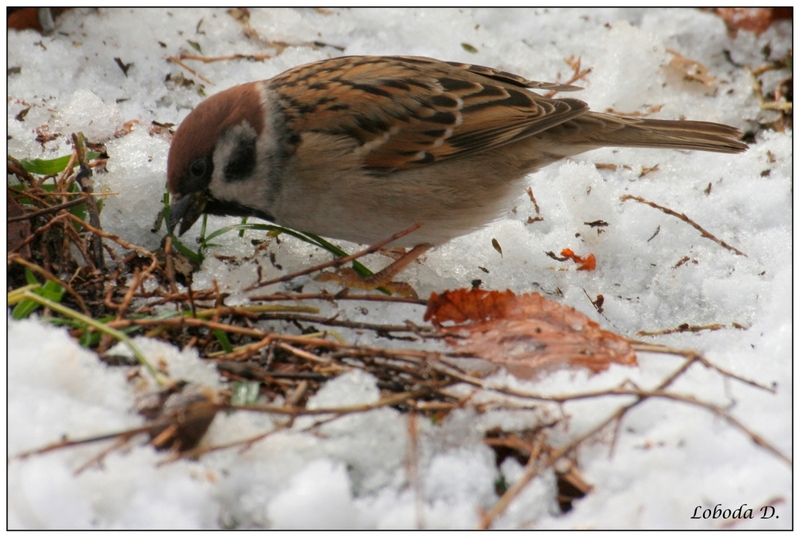 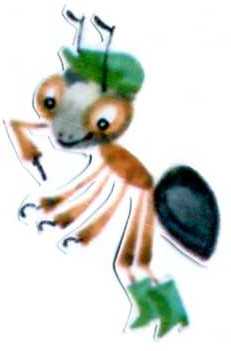 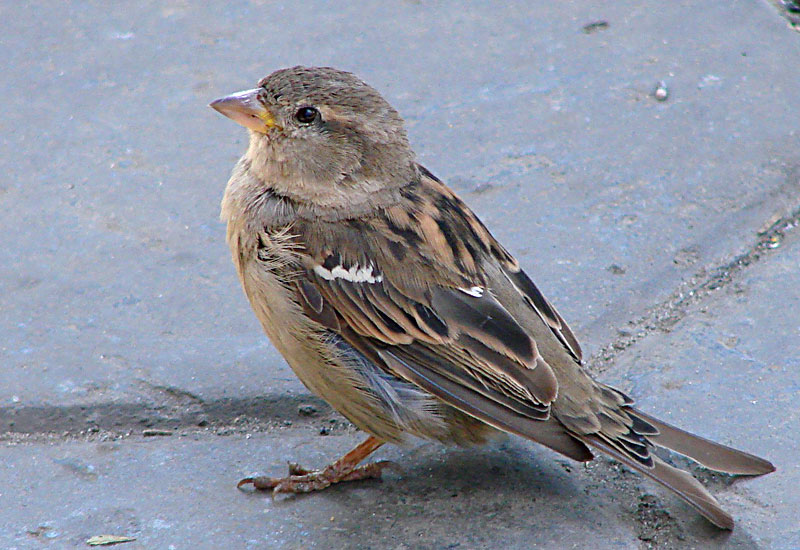 воробей
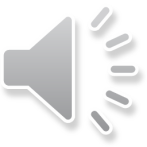 Засвистели:
 “Свири- свир!” 
 На рябину налетели Дружной стаей …
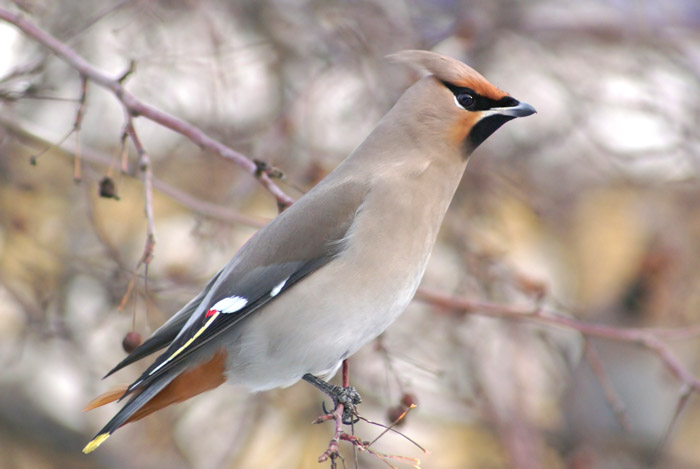 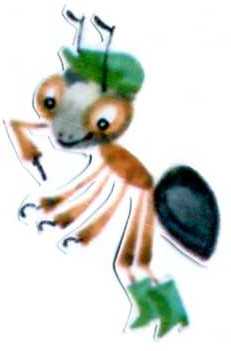 свиристель
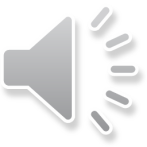 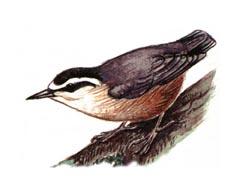 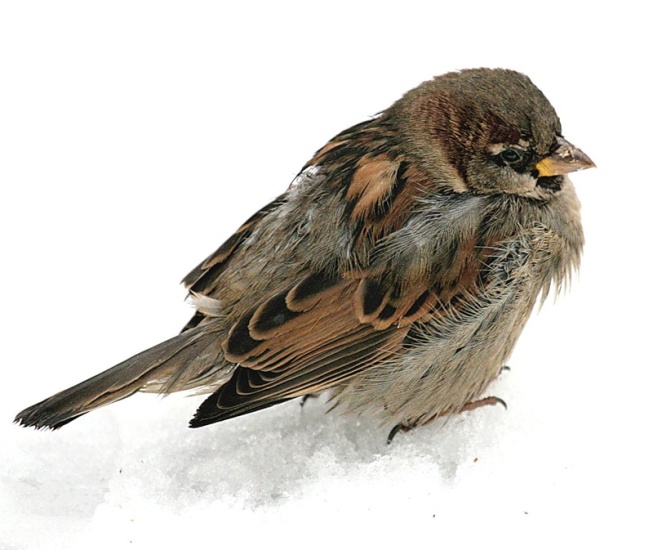 КАКИЕ ИЗ ЭТИХ ПТИЦ ЖИВУТ 
У НАС КРУГЛЫЙ ГОД? 
А КАКИЕ – ПРИЛЕТАЮТ НА ЗИМУ?
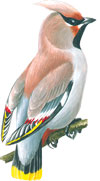 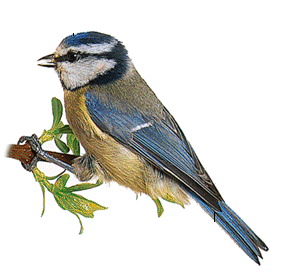 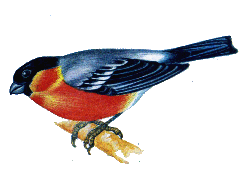 ЗИМУЮТ У НАС
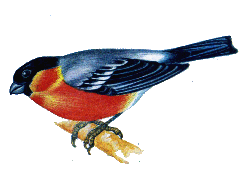 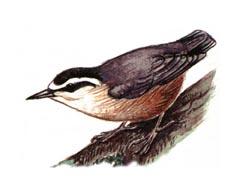 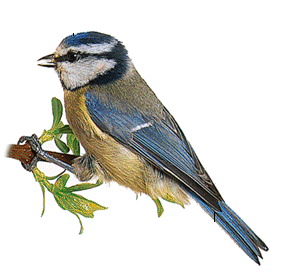 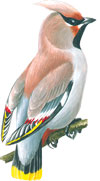 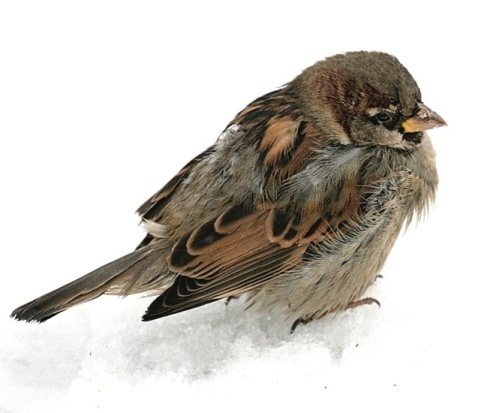 ПРИЛЕТАЮТ К НАМ
А сейчас познакомимся ещё с одной птицей…
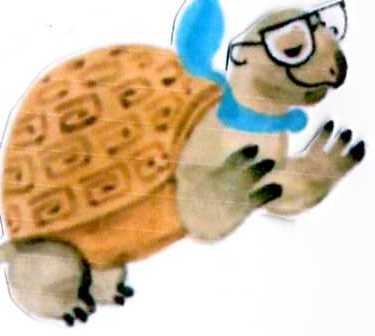 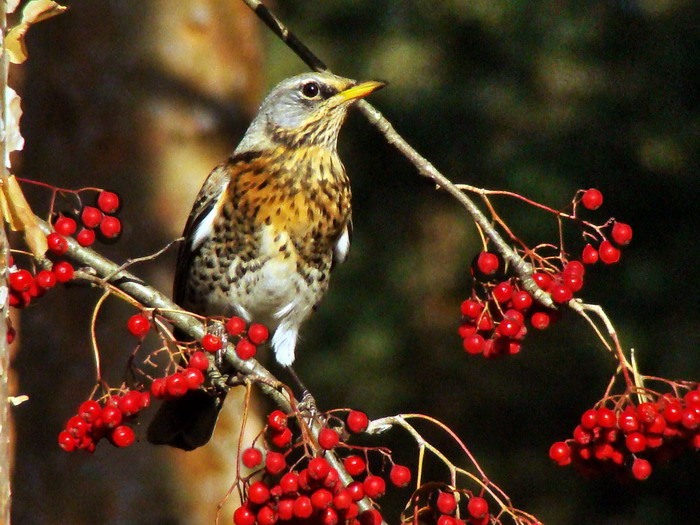 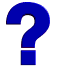 дрозд
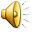 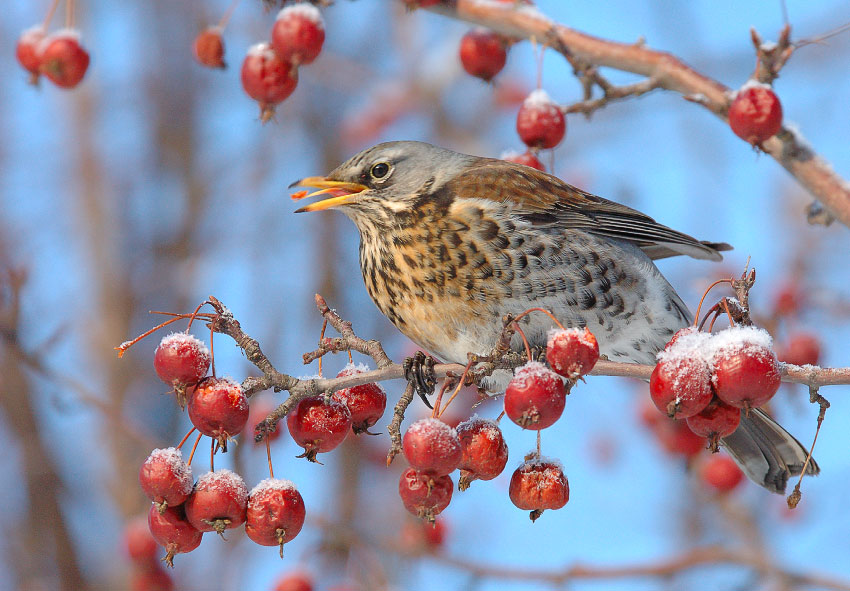 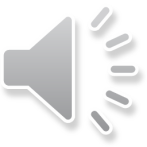 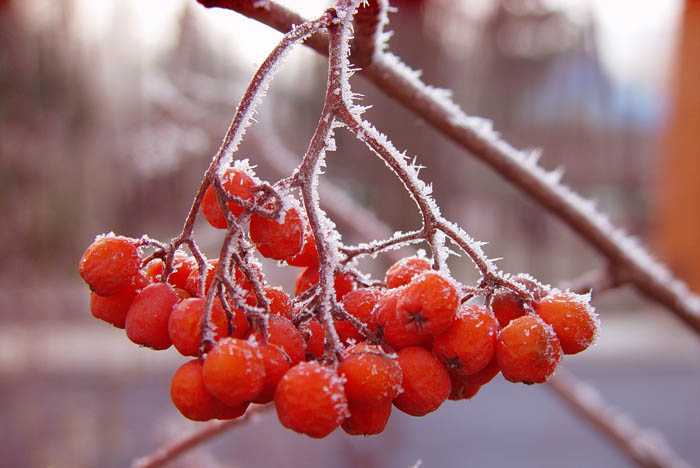 рябина
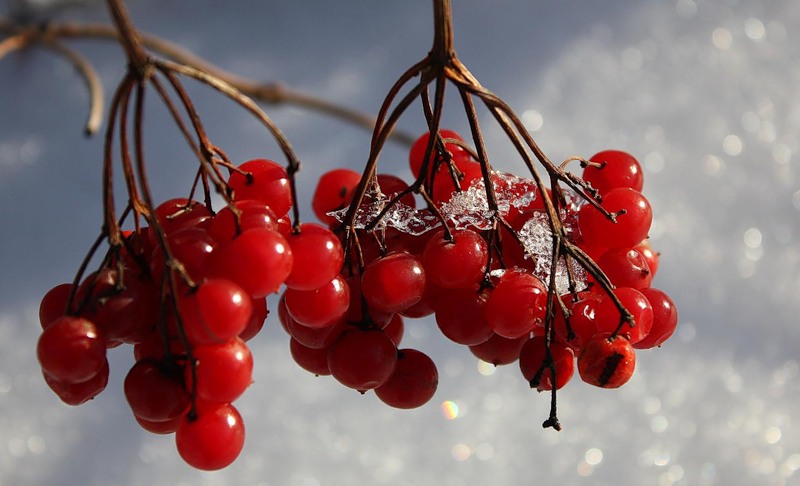 калина
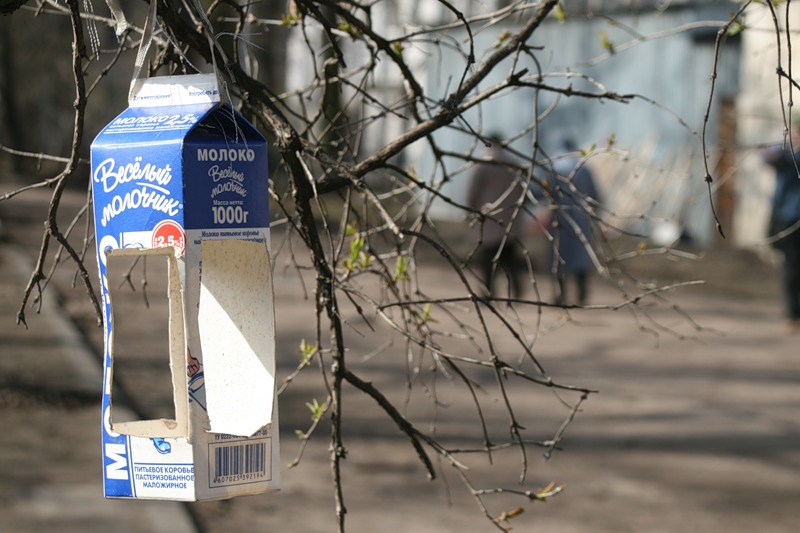 КОРМУШКИ 
ДЛЯ ПТИЦ
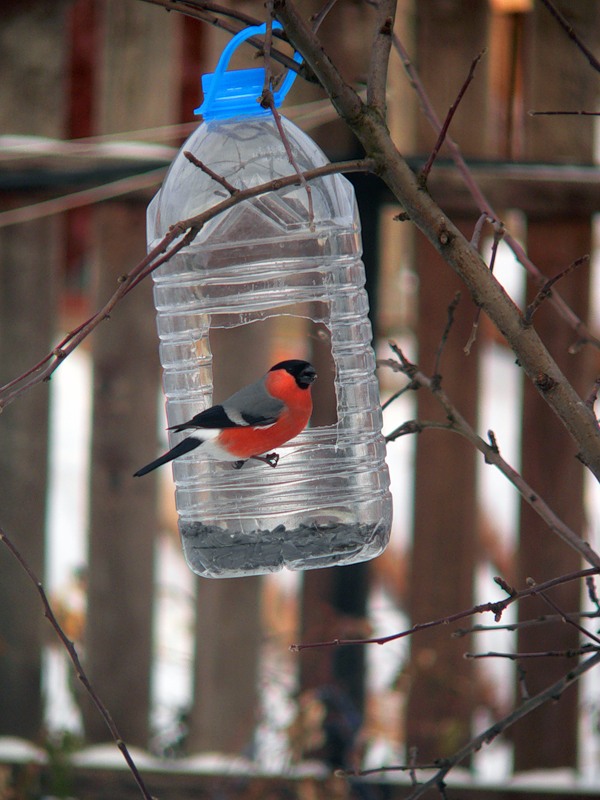 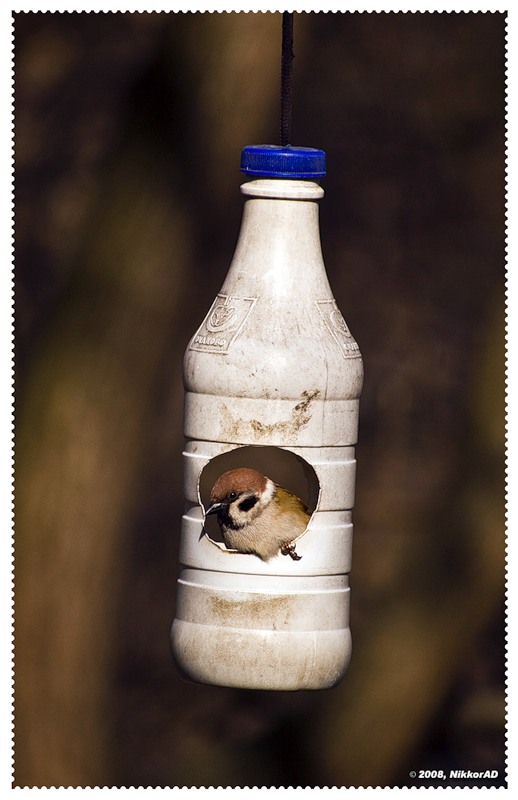 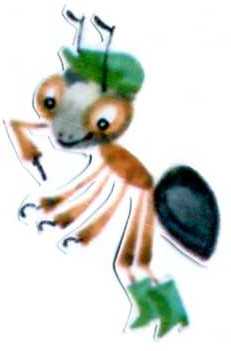 Сами  сделаем кормушку
Чем же можно подкармливать птиц?
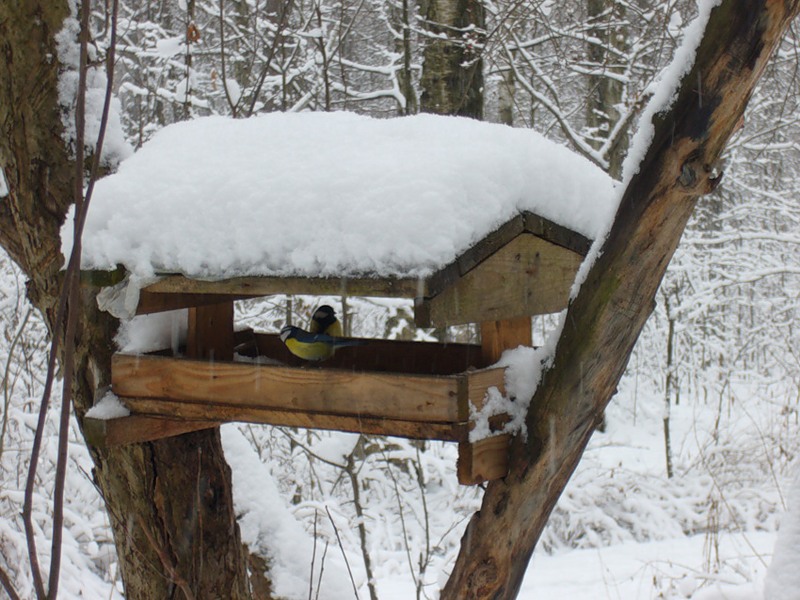 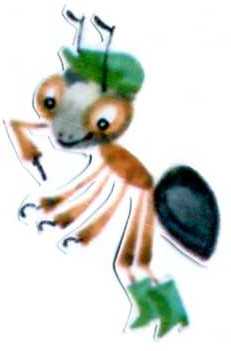 Арбузные и дынные семечки можно собирать ещё осенью. Их любят синицы, поползни и дятлы.
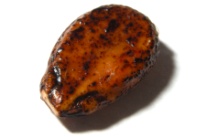 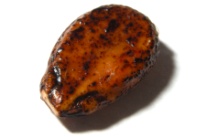 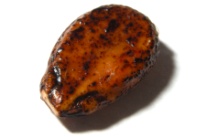 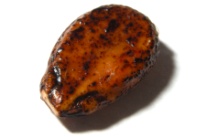 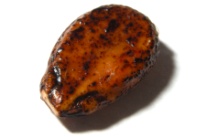 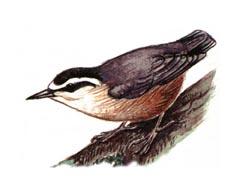 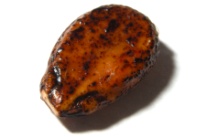 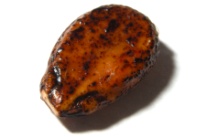 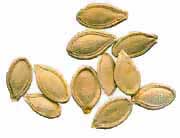 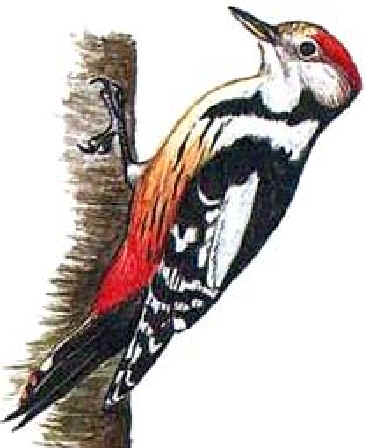 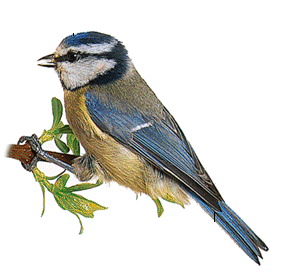 Кусочки сала годятся не всем птицам. Сало любят синички. Только сало не должно быть солёным.  Овёс охотно съедят синицы, воробьи .
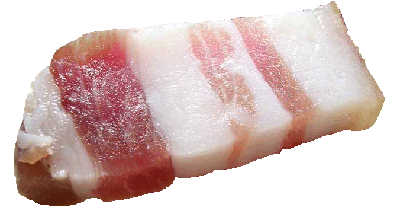 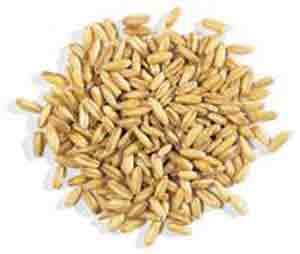 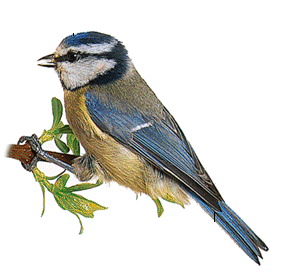 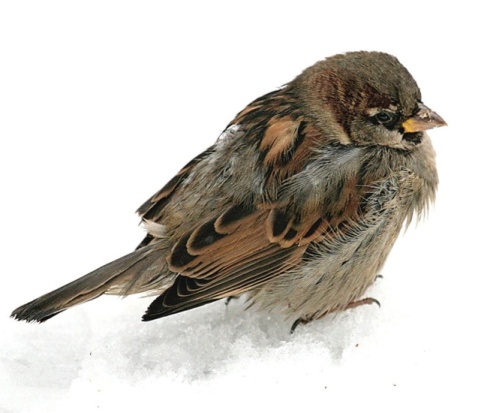 Подсолнечник – особенно мелкий, но не жареный, - лучший корм для снегирей, синиц, поползней и воробьёв. Перед засыпкой в кормушку их лучше слегка подавить.
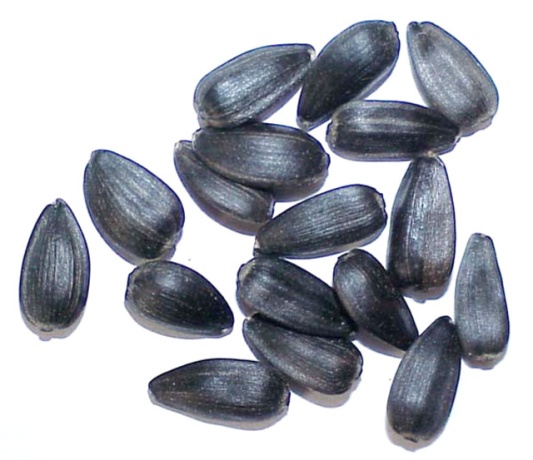 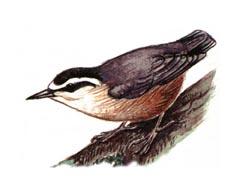 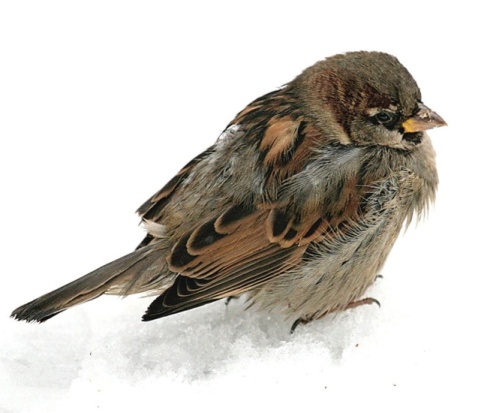 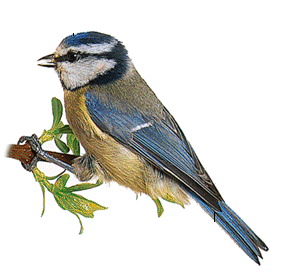 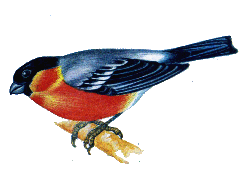 А что нельзя класть в кормушку ?
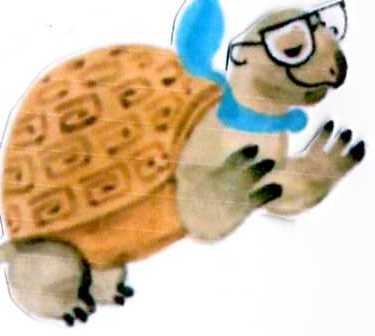 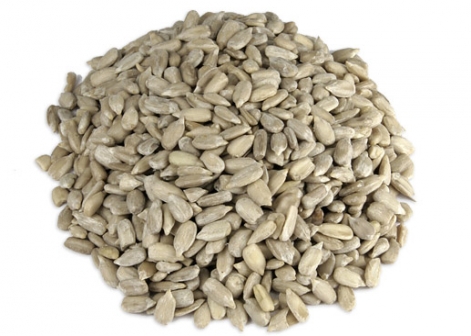 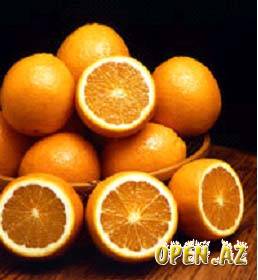 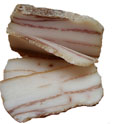 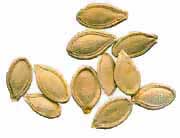 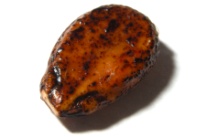 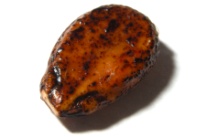 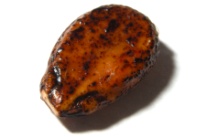 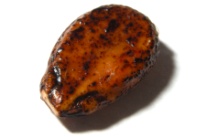 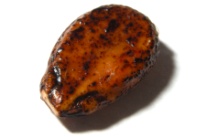 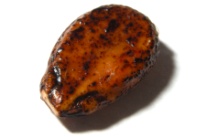 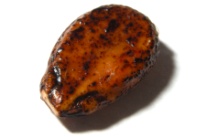 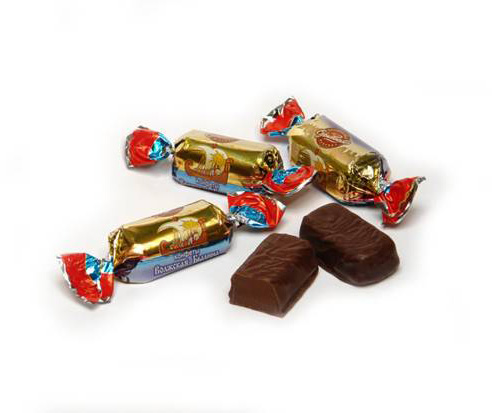 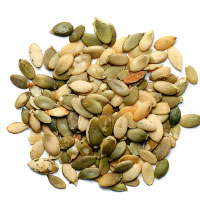 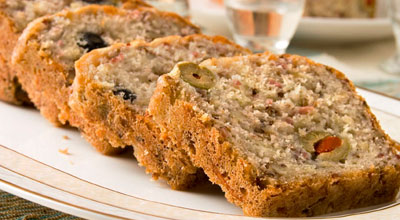 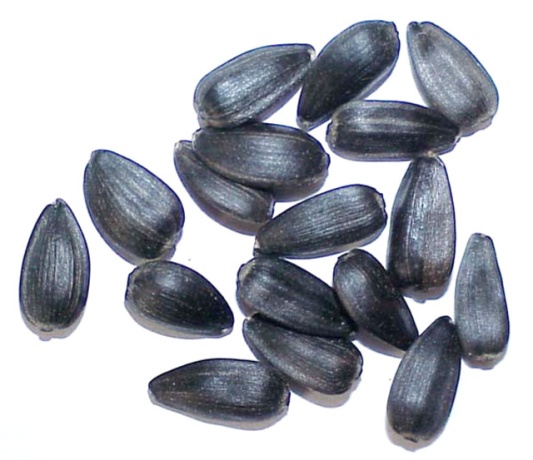 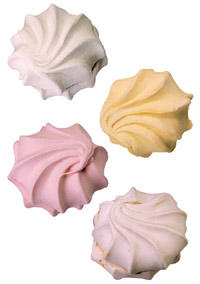 Покормите птиц зимой!
Пусть со всех концов
К вам слетятся, как домой,
Стайки на крыльцо.
Сколько гибнет- их счесть
Видеть тяжело.
А ведь в вашем сердце есть
И для них тепло.
Приучите птиц в мороз
К своему окну,
Чтоб без песен не пришлось
Вам встречать весну.
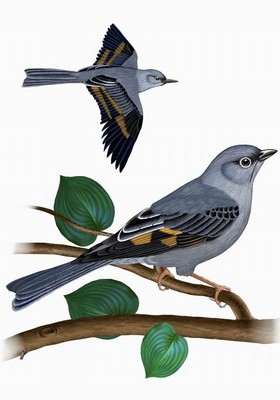 Подведём итоги
Теперь я знаю, что …
Я понял, что  …
Я буду …
МОЛОДЦЫ!
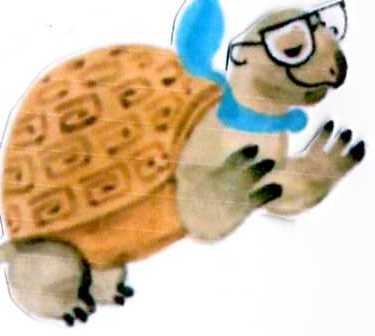